Function Machines:Input Output Tables
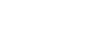 Intelligent Practice
Silent 
Teacher
Narration
Your Turn
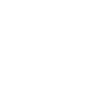 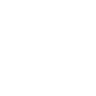 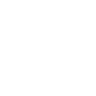 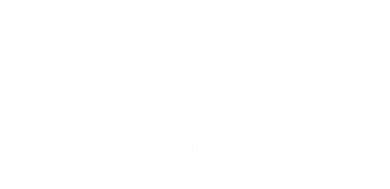 Practice
Worked Example
Your Turn
Complete the table
Complete the table
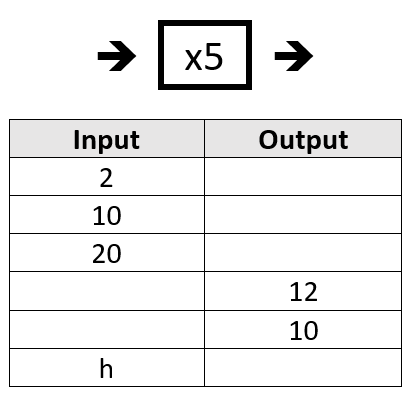 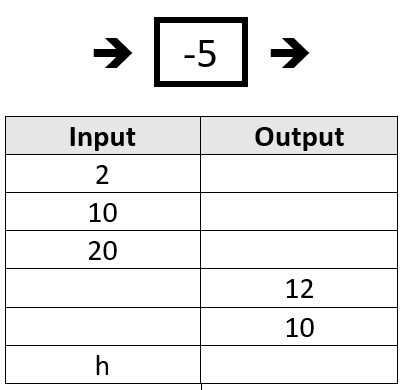 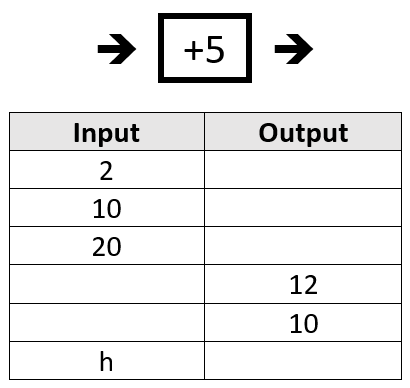 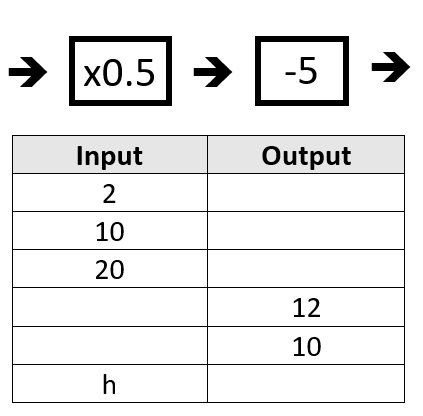 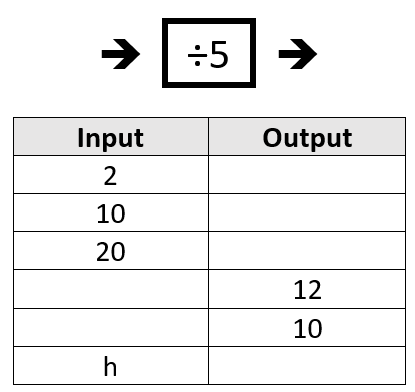 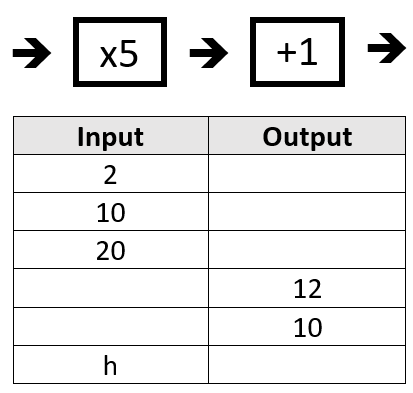 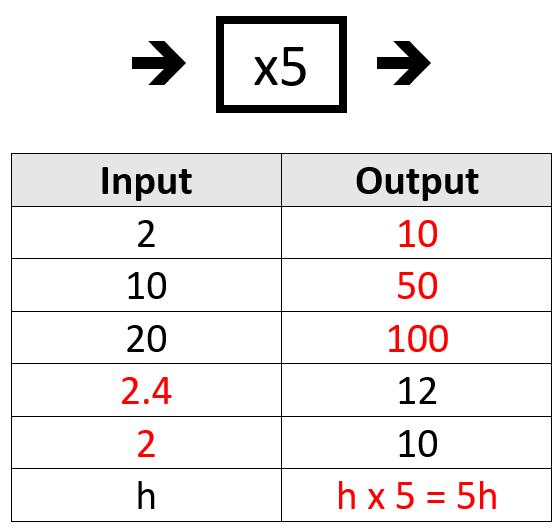 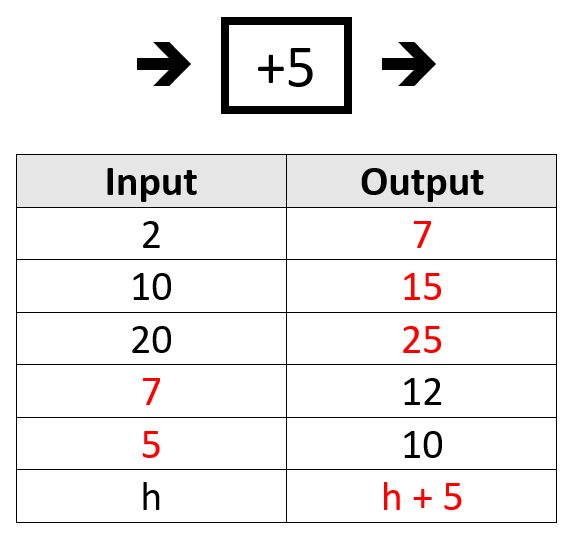 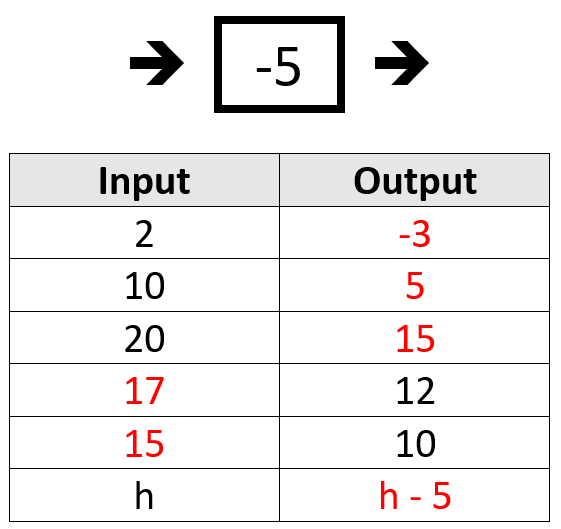 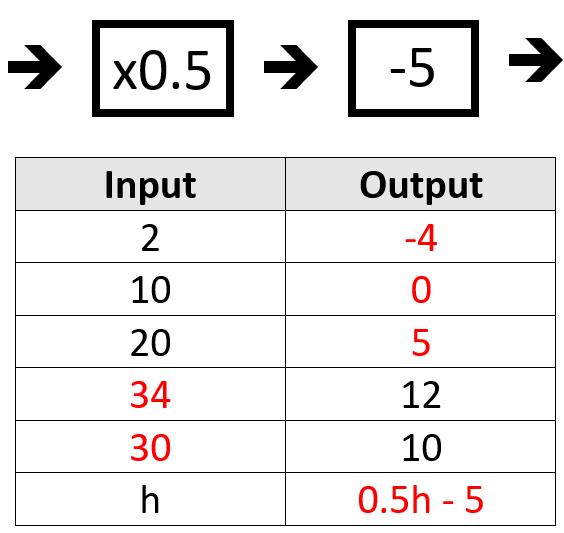 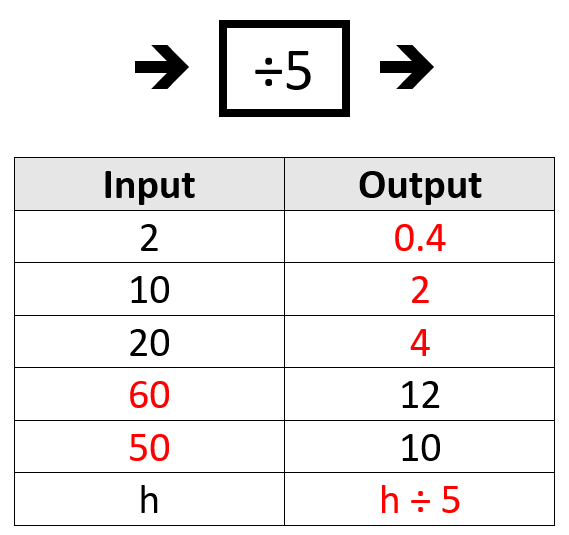 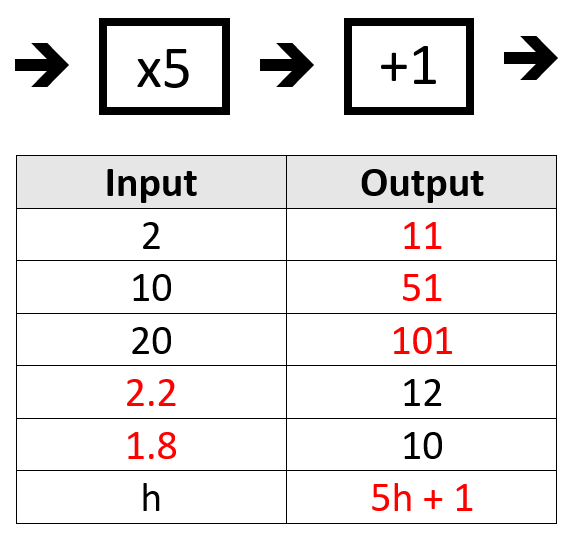